Дг „Веселушко“пг „делфинчета“
31.03.2020 г.
Д Н Е В Е Н    Р Е Ж И М
ПРЕДИ ОБЯД
УТРИННО РАЗДВИЖВАНЕ
ОН МАТЕМАТИКА 
ОН ИЗОБРАЗИТЕЛНО ИЗКУСТВО
СЛЕДОБЕД 
 ОН БЕЛ
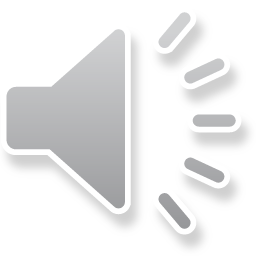 Предлагам ви да изпълним поредицата от движения, познати  ви като поздрав към слънцето.
ОН МАТЕМАТИКА
ТЕМА: „НА МОРСКОТО ДЪНО“ – стр. 32
Детето брои и свързва количества със съответните цифри.
ЗАДАЧИ: 
1. Да брои поредно. Да се ориентира в двумерното пространство – лабиринт.
2. Да прибавя и отнема с 1 и 2  в кръга на числата до 10.
броилка с мозайка, копчета или бобчета
Викна мравка на гощавка  1 комар с китара, 2 жабока от барата, 3 калинки с перелинки, 4 красиви  чинки, 5 врабчета, 6 щурчета, 7 тромави мечета, 8 свраки бърборани, 9 пуйки ,10 врани, па ги хубаво нахрани.  
Докато казвате римушката, детето  подрежда различните групи и накрая коментирате кои са най-много, най-малко, кой е първият поканен гост, вторият, третият…
Он изобразително изкуство
ТЕМА: ТУРИСТИ 
Обогатяване на знаковата грамотност
ЗАДАЧИ: 
1. Самостоятелно да се ориентира във визуално информативна среда.
2. Да се обогатят представите за разновидностите от знаци в конкретна обстановка.
3. Да се развие въображението и образно-логическото мислене у децата.
Делфинчетата природата обичат,
край морето и в планината на воля ще тичат.
Гората ще пазят от пожар,
въздухът чист от нея е дар!
Проведете разговор с децата за любимите места за отдих на семейството. Насочете разговора към планината – особености на обстановката, необходимост от специфично оборудване, спазване на правила. Необходимост от познаване на знаци и маркировка за безопасно пребиваване в планината. Разгледайте и обяснете знаците и важността от следване им за опазване живота на гората и животинските видове в нея.
Следобед Он бел
Тема: На излет
Възприемане на литературно произведение.
Задачи: 
1. Възприемане на римувана и ритмувана проза.
2. Затвърдяване на умения за участие в беседа - герои, настроение, съотнасяне към личен опит и преживявания.
3. Усъвършенстване на представите за понятията писмо, поздрав, изложение, завършек.
ЗАЕДНО ЩЕ СЕ СПРАВИМ С ИГРИ И ЗАБАВЛЕНИЯ ОТ ДОМА! 
ЖЕЛАЯ ВИ ПРЕКРАСЕН ДЕН !
г-жа В. Мончева